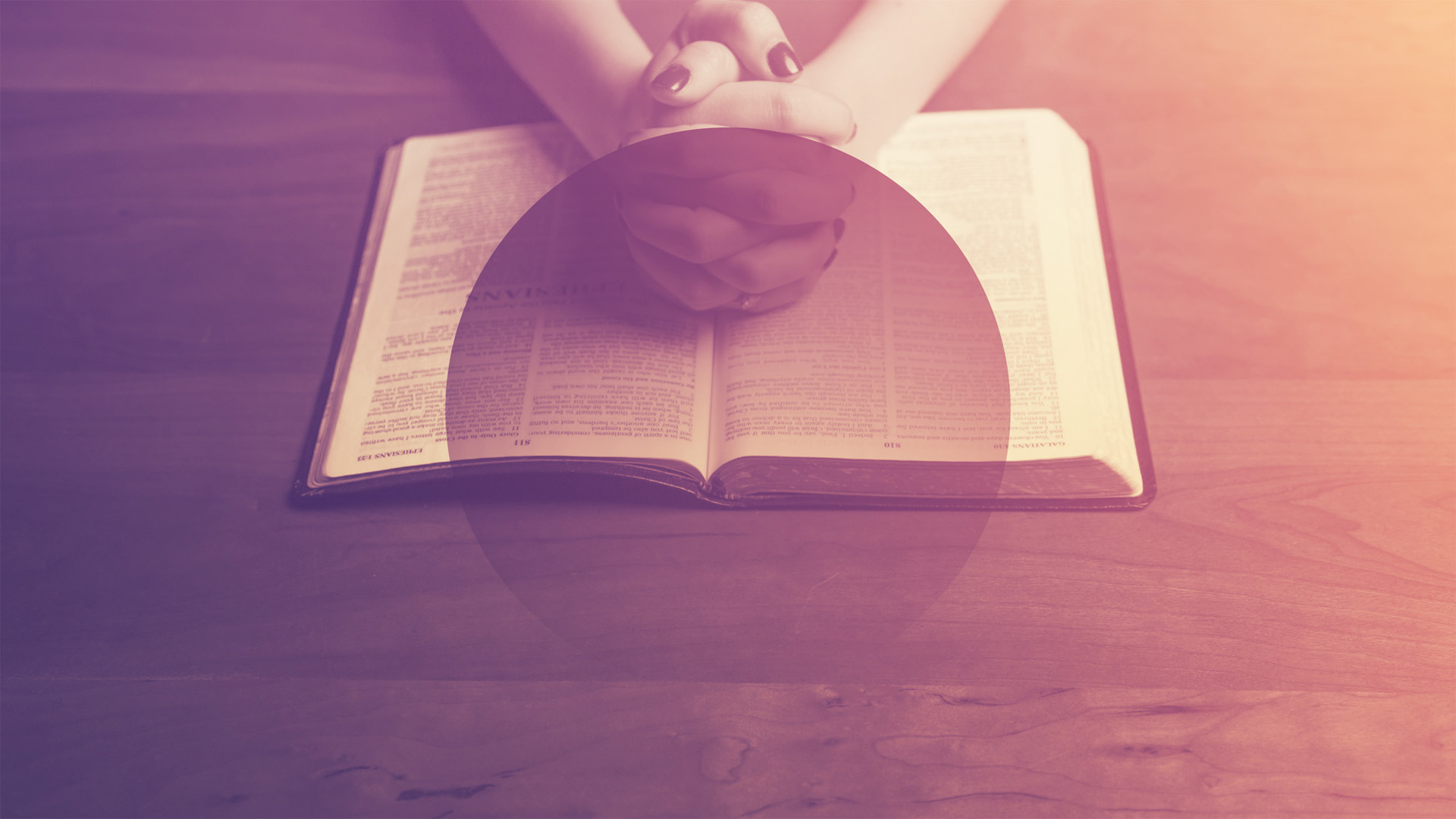 the school of
PRAYER
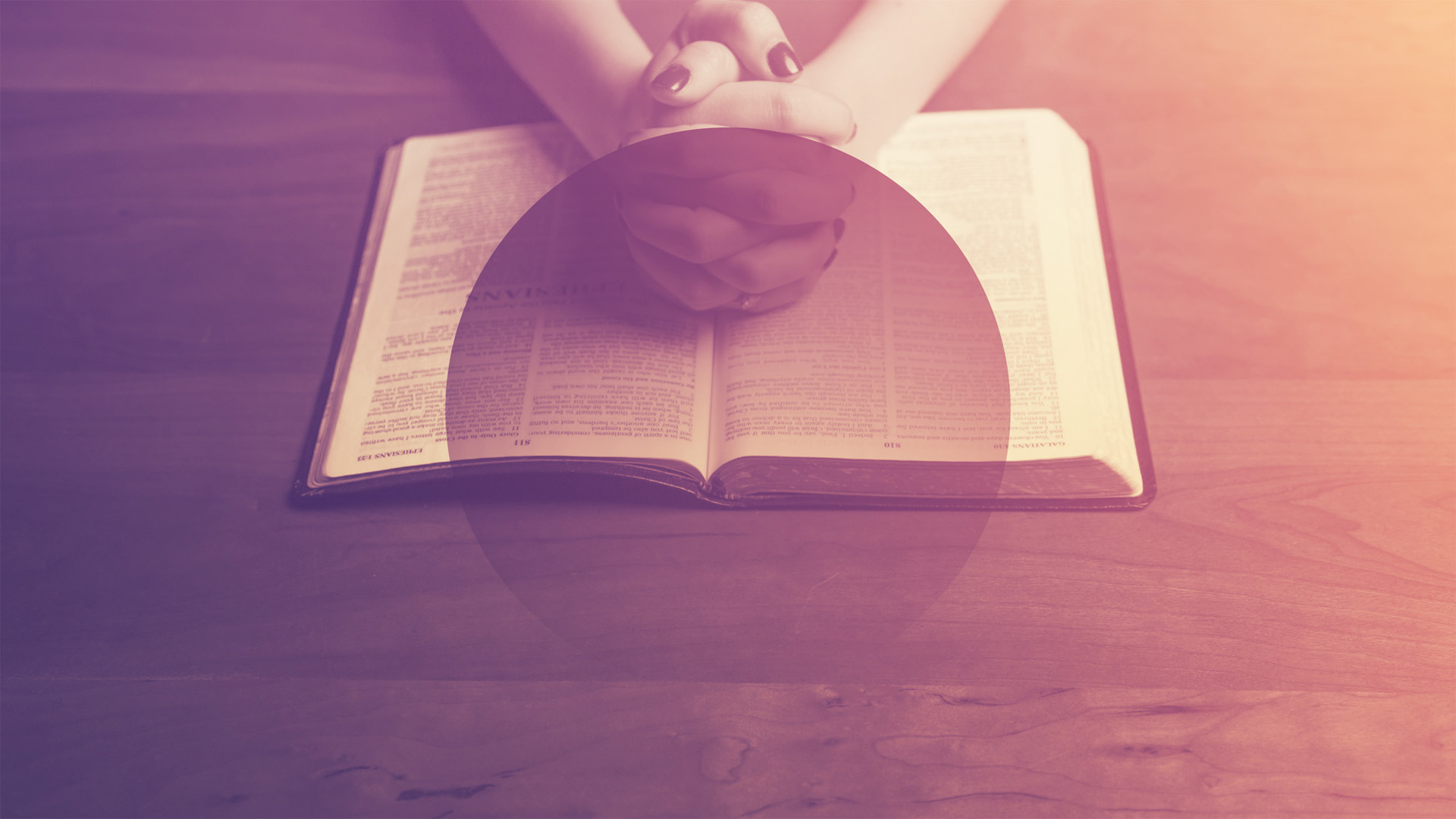 the school of
PRAYER
when things aren’t as they should be
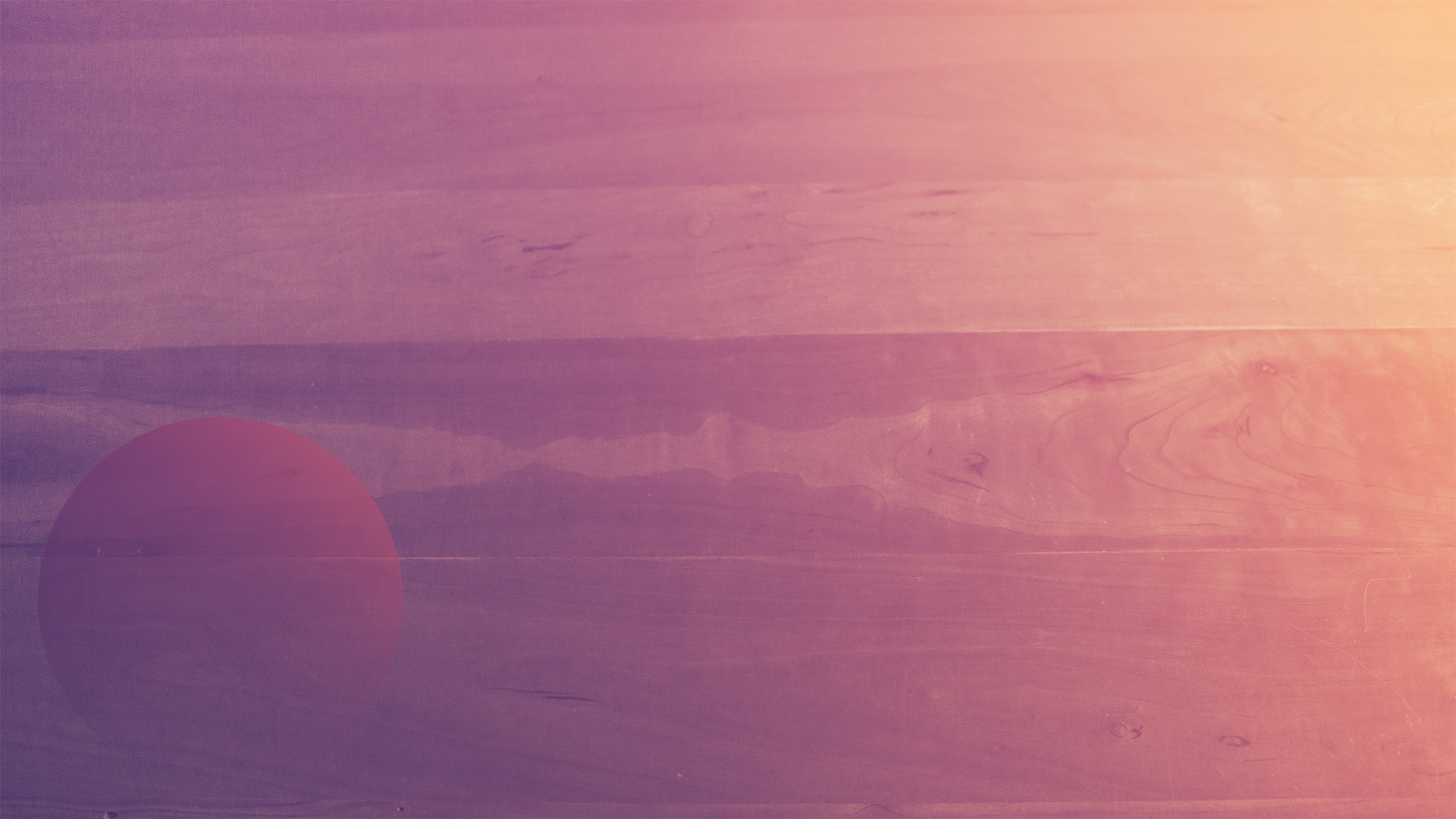 Nehemiah’s prayer was centered in heaven, not on earth (vs. 5)
Nehemiah accepted responsibility (vss. 6-7)
Nehemiah knew the promises of Scripture (vss. 8-10)
Nehemiah 1
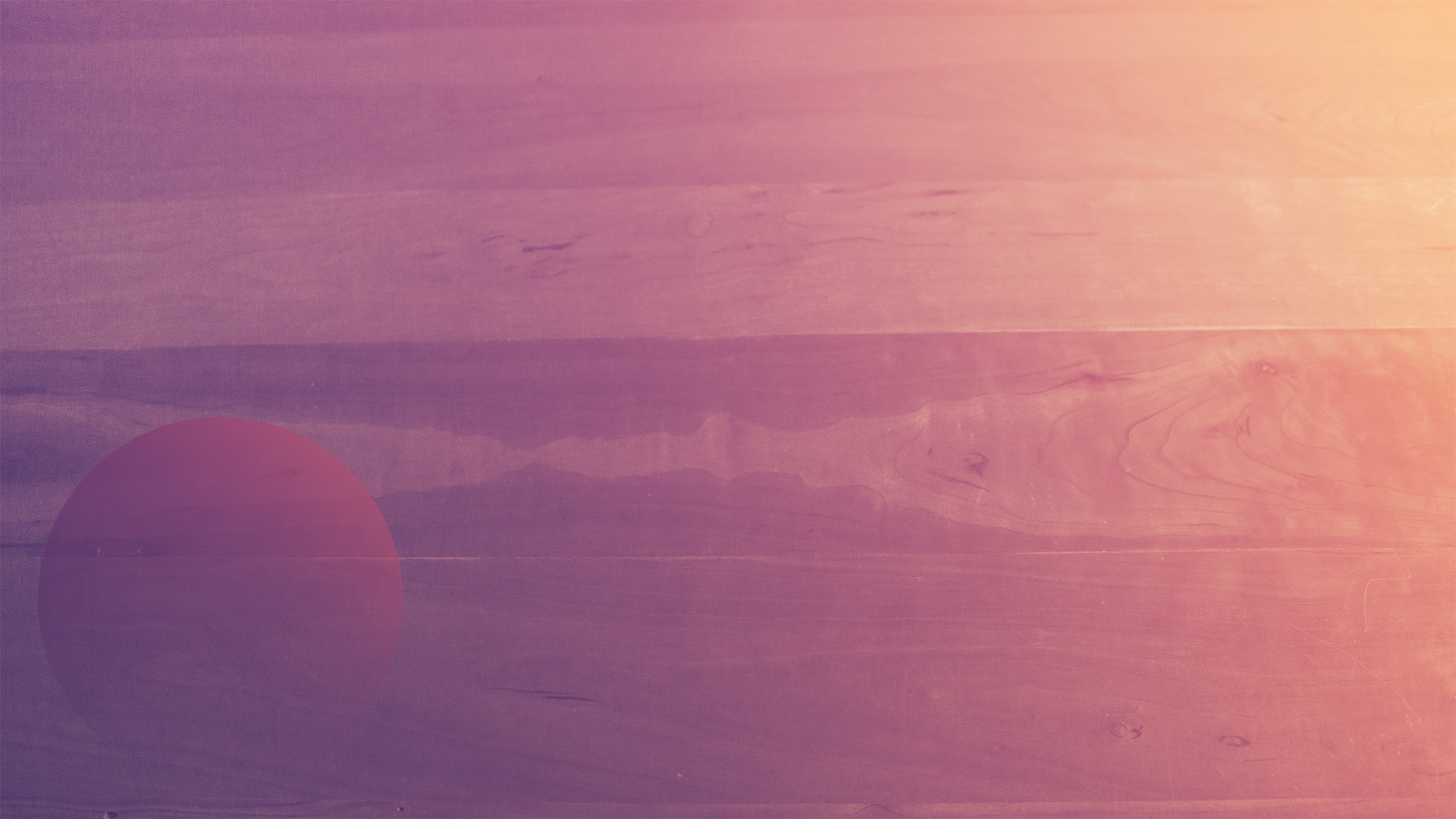 Nehemiah understood that reverence for God is key to having prayers heard (vs. 11)
Nehemiah remained steadfast in prayer (vs. 4)
Nehemiah was ready to play his part in God’s answer (2.5)
Nehemiah 1